Тема урока:
 Буквы, обозначающие гласные звуки.
Психологический настрой к уроку
Я тетрадочку открою
И с наклоном положу.
Я, друзья, от вас не скрою:
Ручку правильно держу!
Сяду ровно не согнусь,
За работу я возьмусь!
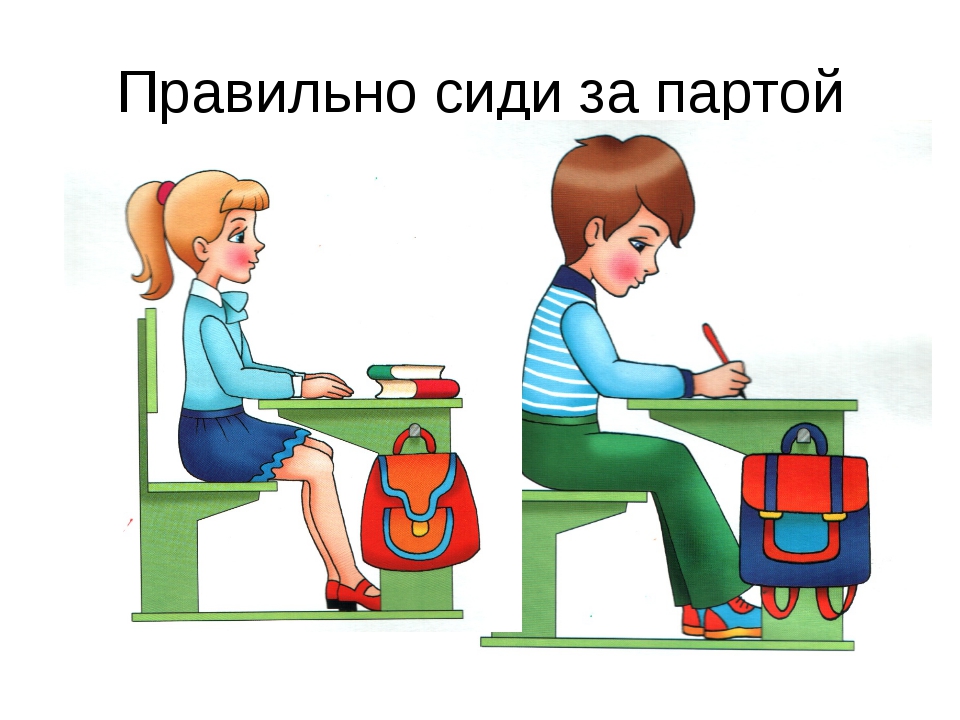 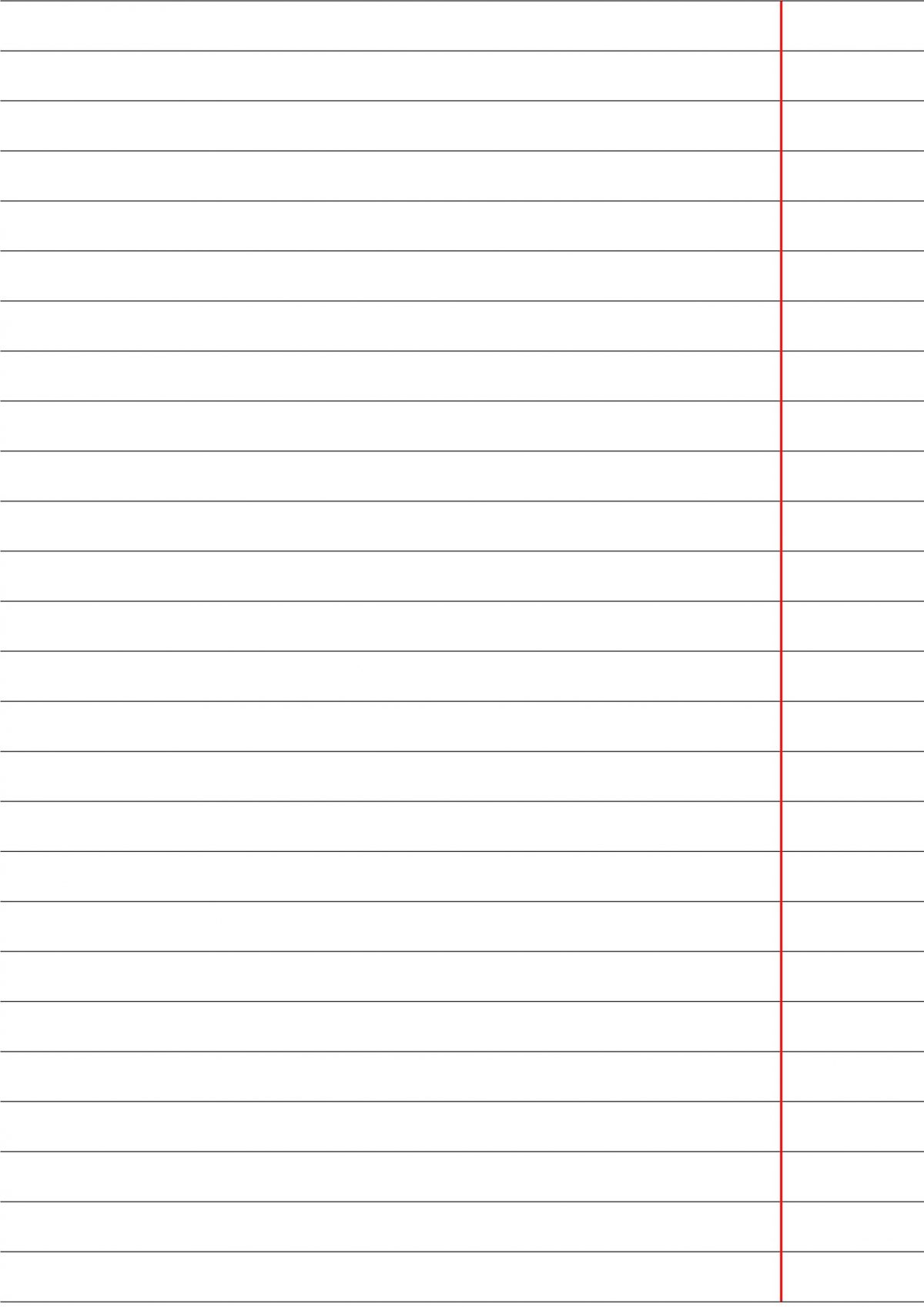 15  апреля  .
Классная      работа.
Повторим словарные слова.
Устно
Словарь: русский язык , ворона, воробей, пенал, карандаш, лисица, сорока, собака, пальто, весело, хорошо, ученик, ученица, учитель.
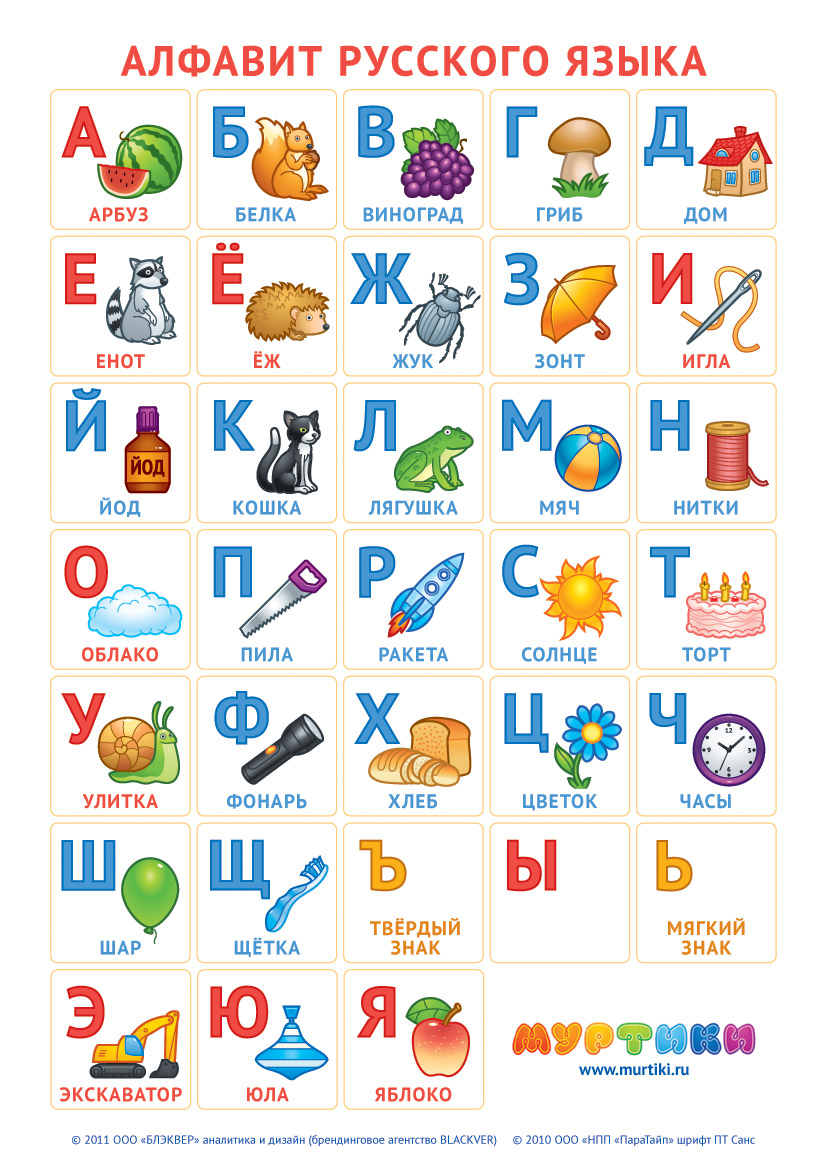 назовите все гласные буквы
Проверьте себя:
а о у ы и э
Это все гласные буквы русского алфавита?
Сколько их?
В РУССКОМ ЯЗЫКЕ 
10 
ГЛАСНЫХ БУКВ
а о у ы и э
е ё ю я
УСТНО!Определи, какой звук произносит Маша.
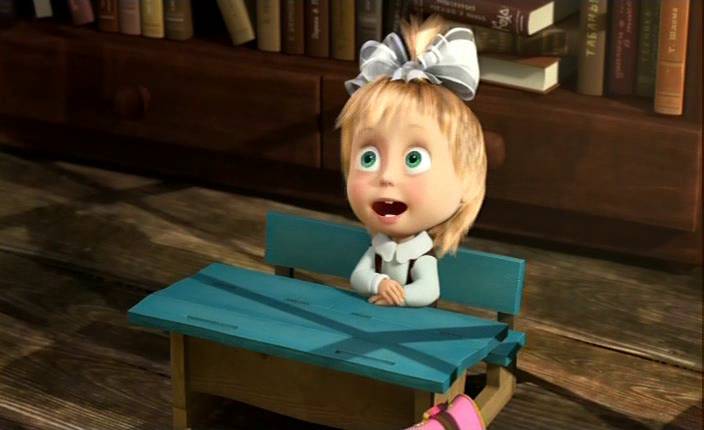 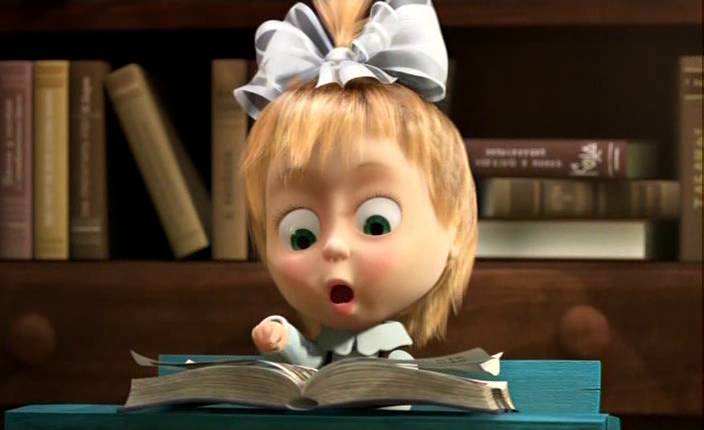 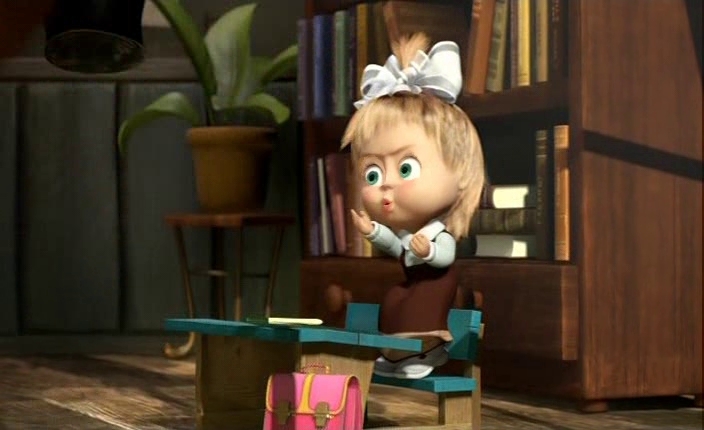 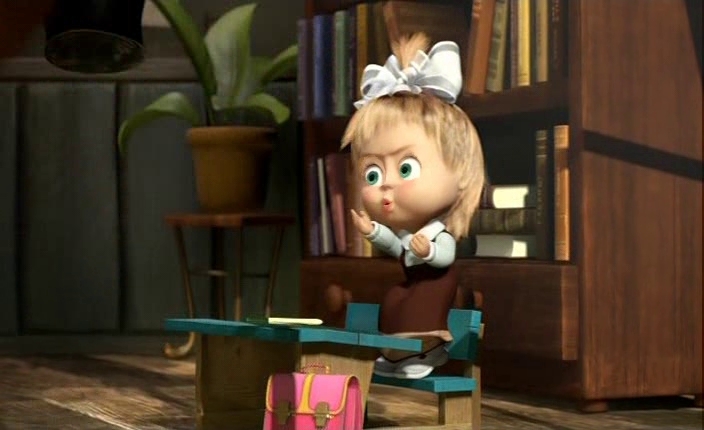 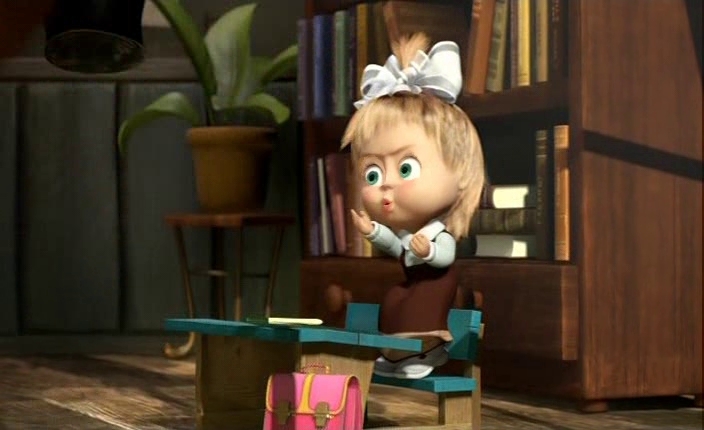 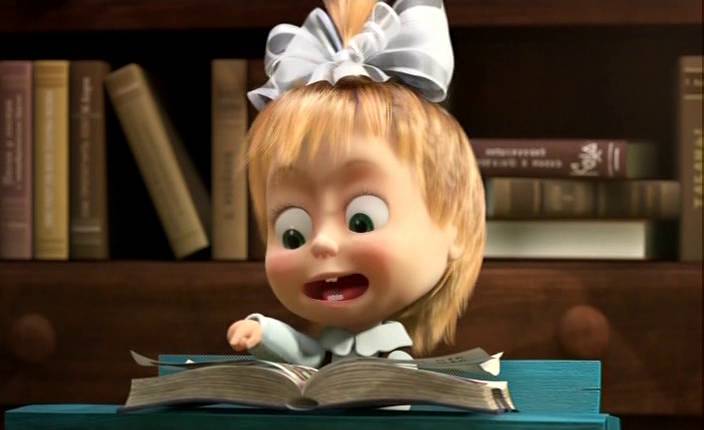 Гласные тянутся в песенке звонкой,
Могут заплакать и закричать.
В темном лесу звать и аукать,
И в колыбельке сестрёнку баюкать.
Но не желают свистеть и ворчать.
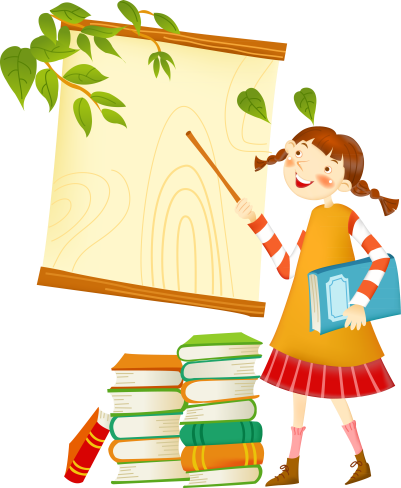 Гласные буквы
А   О   У    И    Э
 Я    Ё   Ю  Ы    Е
А
ГЛАСНЫХ ЗВУКОВ   6
О
У
И
Ы
Э
Гласные буквы:
после твёрдых согласных
а, я, о, ё, у, ю, и, ы, э, е.
после мягких согласных
Чудесные ! Прекрасные !Гласные! Согласные !Звонкие ! Глухие !Разные такие!Без них нельзя постичь наукиВы догадались это ?
ЗВУКИ
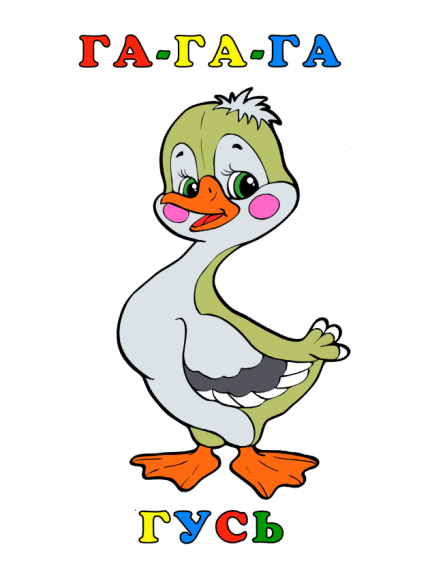 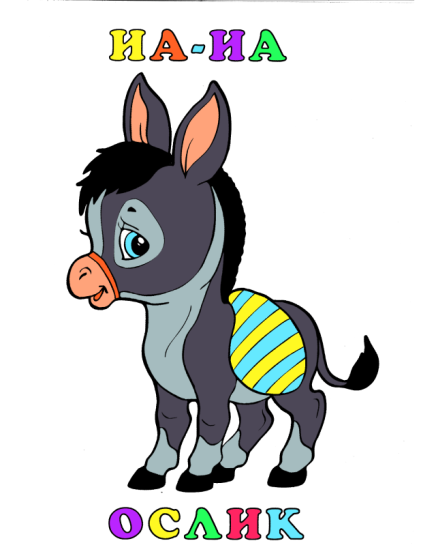 Звуки – произносим   
и слышим.
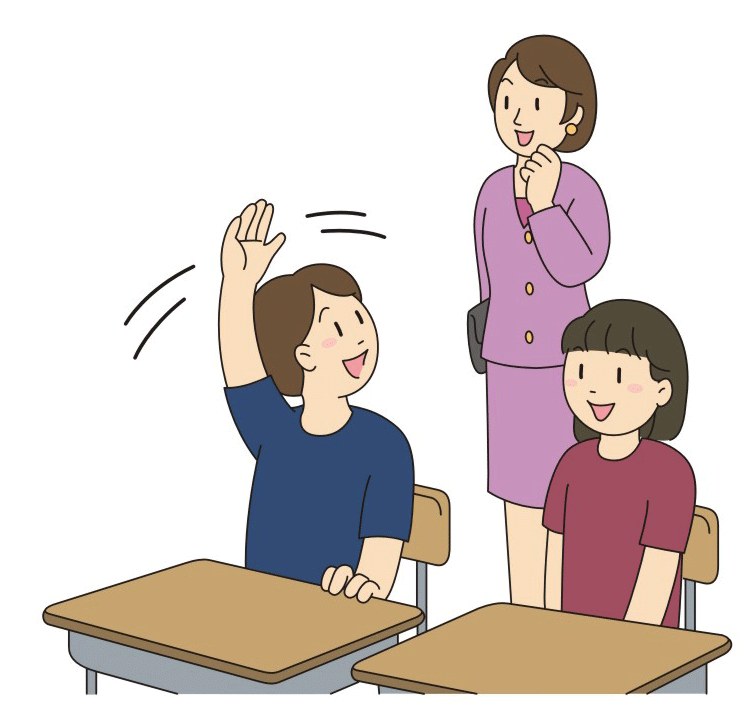 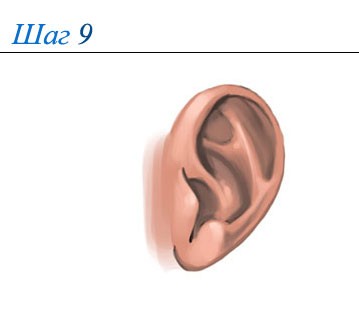 Буквы - записываем 
и видим.
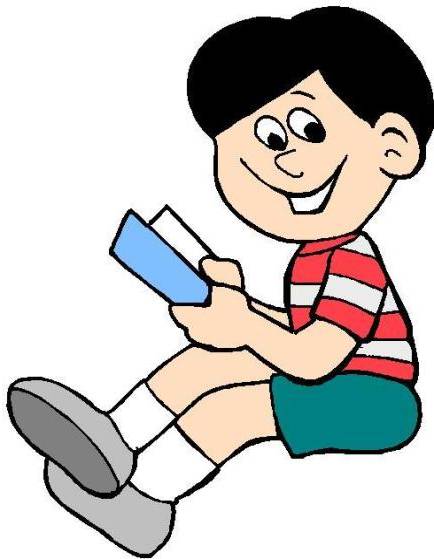 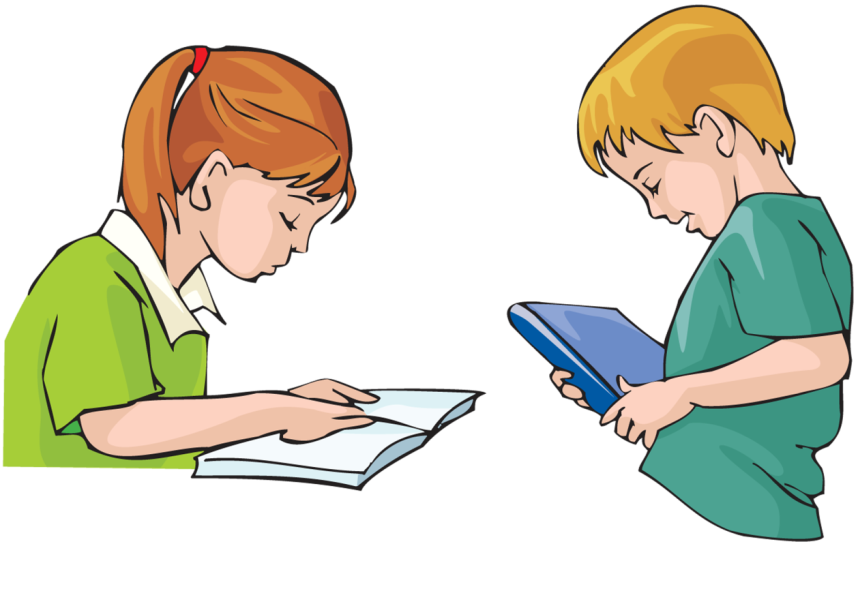 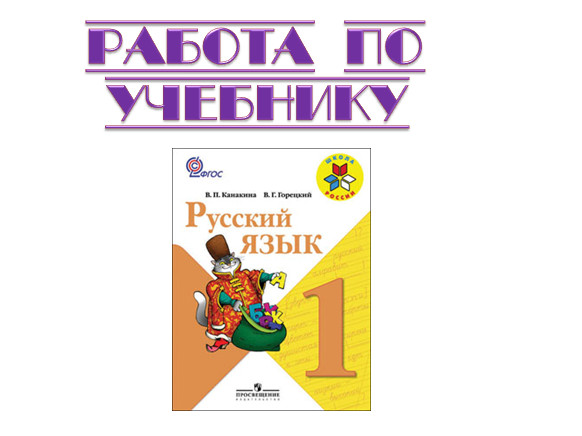 Стр. 58- 59
№1  
Списать , подчеркнуть гласные ( карандашом, точкой под буквой)
№3, №4,   
устно
ЧЕМУ НАУЧИЛИСЬ ?
НАЗОВИТЕ ВСЕ ГЛАСНЫЕ БУКВЫ.

НАЗОВИТЕ ВСЕ ГЛАСНЫЕ ЗВУКИ.

 КАКИЕ ГЛАСНЫЕ БУКВЫ МОГУТ ОБОЗНАЧАТЬ ДВА ЗВУКА?

С КАКОЙ ГЛАСНОЙ БУКВЫ НЕ НАЧИНАЮТСЯ СЛОВА ?